Город Санкт – Петербург
Герб Ленинграда
Измайловский  собор. Собор был построен в 1835 году. Строился 7 лет. 25 мая 1835 года собор был освящен.
[Speaker Notes: Собор был построен в 1835 году. Строился 7 лет. 25 мая 1835 года собор был освящен.]
Таврический дворец. Дворец возведен в период с 1783 по 1789 год. Расположен на Шпалерной улице. Позади него находится Таврический сад
[Speaker Notes: Дворец возведен в период с 1783 по 1789 год. Расположен на Шпалерной улице. Позади него находится Таврический сад.]
Васильевский остров. Самый большой остров в дельте реки Невы. Площадь-10,9 квадратных километров. Возвышается над уровнем воды до 3,5 метров.
[Speaker Notes: Самый большой остров в дельте реки Невы. Площадь – 10,9 километров квадрате. Возвышается над уровнем воды до 3,5 метров.]
Ленинград. Вид сверху
Храм Спаса-на-Крови. Храм расположен в центре Санкт-Петербурга рядом с Михайловским садам. Высотой храм 81 м., вместимость до 1600 человек.
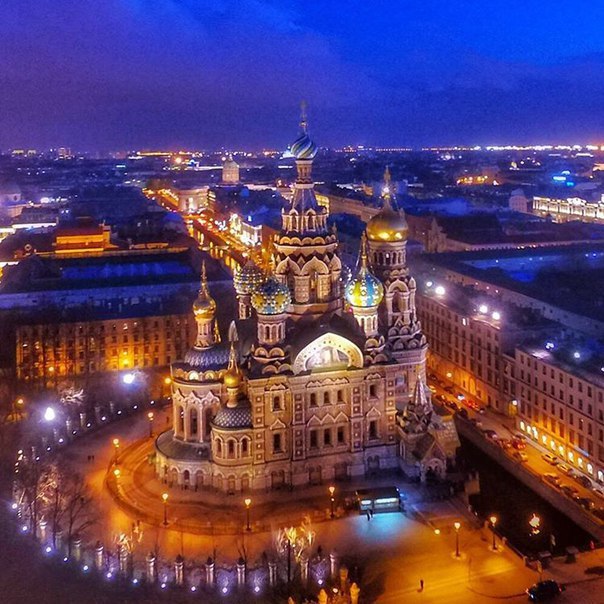 [Speaker Notes: Храм расположен в историческом центре Санкт-Петербурга на берегу канала Грибоедова 
рядом с Михайловским садом. Высотой храм 81 м., вместимость до 1600 человек.
Возведен по указу Александра III в 1883 по 1907 годах. Строительство длилось 24 года. 19 августа 1907года собор был освящен.]
Михайловский сад. Один из самых известных и благоустроенных парков Санкт-Петербурга. Находится в самом центре города.
[Speaker Notes: Один из самых известных и благоустроенный парков Санкт-Петербурга. Находится в самом центре города.]
Петропавловская крепость. Расположенная    на Заячьем острове.
[Speaker Notes: Крепость расположенная на Заячьем острове.]
Львиный мост. Свое название получил от четырех чугунных скульптур львов, расположенных по углам моста.
[Speaker Notes: Свое название получил от четырех чугунных скульптур львов, расположенных по углам моста.]
Река Нева. Длина 74 км. На берегах Невы расположены четыре города: Шлиссельбург, Кировск, Отрадное, Санкт-Петербург  и несколько десятков других населенных пунктов.
[Speaker Notes: Протекает по территории Ленинградской области и Санкт-Петербурга. Длина 74 км. На берегах Невы расположены четыре города: Шлиссельбург, Кировск, Отрадное, Санкт-Петербург и несколько десятков других населенных пунктов.]
Юсуповский дворец. В середине 18 века был одним из самых богатейших дворцов на территории города  Санкт-Петербурга. Дворец был построен в период с 1836 по 1840-вые годы. Сегодня Дворец является музеем, где любой желающий может окунутся в эпоху 18 века.
[Speaker Notes: В середине 18 века был одним из самых богатейших дворцов на территории города Санкт-Петербурга.  Дворец был построен в период с 1836 по 1840-вые годы. Сегодня Дворец Юсуповых является музеем, где любой желающий может окунутся в эпоху 18 века.]